Koh N, Ference B, Nicholls S, Navar AM, Chew DP, Kostner KM, He B, Tse HF, Dalal JJ, Santoso A, Ako J, Tada H, Park JJ, Ong ML, Lim E, Subramaniam T, Li  YH, Phrommintikul A, Iyengar S, Ray S, Park KW, Tan HC, Chunhamaneewat N, Yeo KK, Tan JW
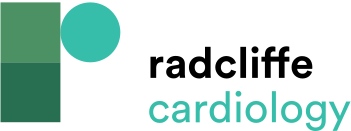 High Thrombotic Risk ‘Coronary– Vascular–Disease’ Algorithm
Citation: European Cardiology Review 2021;16:e54.
https://doi.org/10.15420/ecr.2021.36
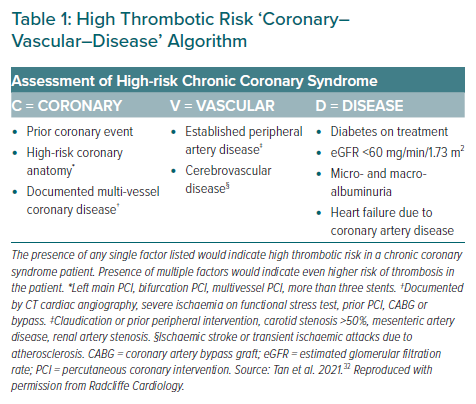